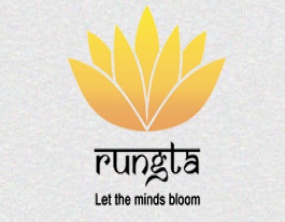 RUNGTA COLLEGE OF DENTAL SCIENCES & RESEARCH
TITLE OF THE TOPIC:ENDO-PERIO LESION
DEPARTMENT OF CONSERVATIVE DENTISTRY AND ENDODONTICS
1
Specific learning Objectives
At the end of this presentation the learner is expected to know ;
2
CONTENTS
Developmental malformation 
Classification 
Influence of periodontium on pulp
Influence of pulpal pathological condition on pulp
MOBILITY
Mobility testing can be performed using two mirror handles on each side of the crown.
Tooth mobility is directly proportional to the integrity of the attachment apparatus or to the extent of inflammation in the periodontal ligament.    (Cohen, 1998)
Hypermobility is common in cases of primary endodontic involvement and should not be confused with true mobility caused by periodontal destruction.
In cases of primary endodontic pathology, the mobility resolves within a week of initiating endodontic therapy.
Mobility can also be due to
Fractured roots and recently traumatized teeth
Periradicular abscess of pulpal origin 
Pressure exerted by an acute apical abscess (orthodontic movement and pulp necrosis of previously traumatized teeth)
RADIOGRAPHS
Detection of anatomic landmarks and a variety of pathological conditions.
Radiographic changes will only be detected once the inflammation or bacterial byproducts originating from the dental pulp cause sufficient demineralization of the cortical bone.
Initial phases of periradicular bone resorption from endodontic origin is confined  to cancellous bone.
Periodontal disease causing alveolar bone loss can be effectively detected by radiographs.
PULP VITALITY TESTING
To assess the response of the pulp to different stimuli
No response - pulp necrosis
Moderate transient response indicates normal vital pulp. 
Quick painful response indicate reversible pulpitis 
Lingering painful response indicate irreversible pulpitis
Commonly used
Cold test,
Electric test 
Blood flow tests
Cavity test
Applying a cold substance, or agent, to a well-isolated tooth surface. 
Ice sticks, 
Ethyl chloride,
Carbon dioxide (dry ice) (-78⁰C)
Dichlorodifluoromethane (DDM) (-50⁰C)
Teeth with vital pulps  - sharp brief pain response (few seconds). 
Intense and prolonged pain  - Irreversible pulpitis. 
Lack of response - Pulp necrosis.
False-positive and false-negative responses
         Multiradicular teeth       
         Calcified root canals
ELECTRIC TEST
By applying an electric stimulus to the tooth using a special pulp tester device. 
The tooth is first cleaned, dried and isolated.
A small amount of toothpaste is placed on the electrode of the pulp tester, which is then put into contact with the clean tooth surface.
Only sound tooth structure should be contacted.
False-positive responses : 
Partial pulp necrosis, patient anxiety, ineffective isolation,
Inadvertent contact with metallic restorations.
.
False-negative responses
Obliterated root canals, 
recently traumatized teeth,
teeth with immature apices, 
patient taking drugs that elevate pain threshold, 
poor electrode–tooth contact
BLOOD FLOW TEST
To determine the vitality of the pulp by measuring its blood flow
Dual wavelength spectrophotometry,
Pulse oximetry, and
Laser Doppler
to measure either oxyhemoglobin, low concentration of blood, or pulsation of the pulp 
The procedure is non-invasive and painless.
CAVITY TEST
Consists of creating a cavity in the tooth without anesthesia. 
A high-speed handpiece with a new sharp bur is generally used. 
A positive response indicates presence of vital pulp tissue,
Negative response indicates pulp necrosis.
If no response is obtained, the cavity is extended into the pulp chamber and endodontic treatment is initiated.
Not routinely performed. 
Should only be limited to cases where all other tests proved inconclusive and a definitive diagnosis of the pulp condition could not be established.
RESTORED TOOTH TESTING
Testing teeth with extensive coronal restorations, restoration should be removed to facilitate pulp testing.
A small access opening is made through the restoration until sound tooth structure is reached.
Cold test and cavity test
POCKET PROBING
To differentiate between endodontic and periodontal disease
Used to determine the probing depth and clinical attachment level. 
Also used to track a sinus resulting from an inflammatory periapical lesion that extends cervically through the periodontal ligament space.
Acute or "blow-out" lesions
To determine swelling is due to a periodontal abscess or an abscess of endodontic origin.
The tooth must be nonvital. 
The swelling is usually on the labial side of the tooth but may occasionally be on the lingual side.
If sulcus is probed, there is usually normal sulcus depth all the way around the tooth until the area of the swelling is probed. 
At the edge of the swelling the probe drops significantly to a level near the apex of the tooth and the probing depth remains the full width of the swelling. 
At the opposite edge of the swelling, probing is once again within normal limits.
The width of the detached gingiva can be as broad as the entire buccal or lingual surface of the tooth. 
This swelling can be characterized as having "blown-out" the entire attachment on that side.
 Endodontic treatment only is indicated.  
Complete periodontal reattachment occurs within 1 week in most cases.
FISTULA TRACKING
Endodontic or periodontal disease may sometimes develop a fistulous sinus track. 
Inflammatory exudates travel through tissues and structures of minor resistance 
Open anywhere on the oral mucosa or facial skin..
TAKE HOME MESSAGE
Because of its history, the complex amalgam restorations may be the most frequently placed complex restoration.   
However due to the increasing benefits of composites, the many types of auxiliary retention forms available, and the variations of tooth preparations required for complex restorations, the operator should be familiar with all of these techniques, if he or she is to use these restorations on a regular basis.
QUESTIONS
What is the influence of periodontium on the pulp 
Pathological condition of pulp on periodontium
REFERENCES:
1. Sturdevant's Art and Science of Operative Dentistry 	- fourth Edition
2. Operative Dentistry - Modern theory and practice - 	First Edition- M.A. Marzouk
3. Text book of operative dentistry - Vimal K. Sikri
4.Fundamentals of Operative Dentistry- Summit JB- 2nd edition
5.Text book of operative dentistry  nisha carg,amit carg
6.Principles and Practice of Operative Dentistry-Gerald T. Charbeneau-Third edition.
7.Clinical operative dentistry-principles and practiceramya Raghu,Raghu sreenivasan
THANK YOU